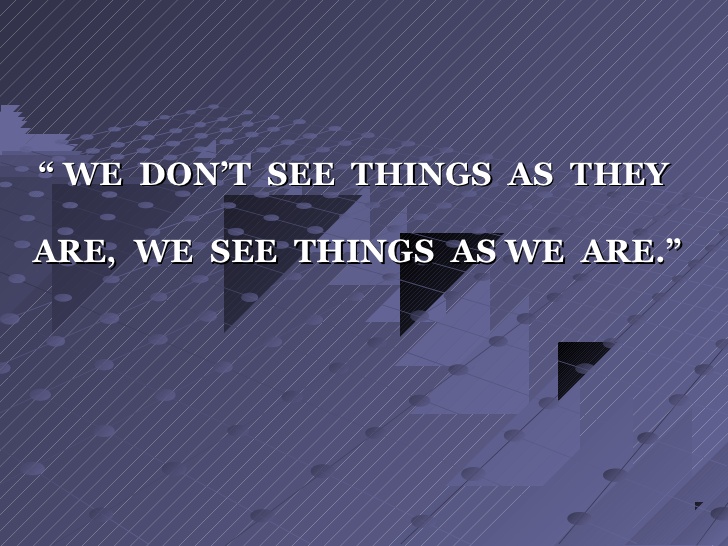 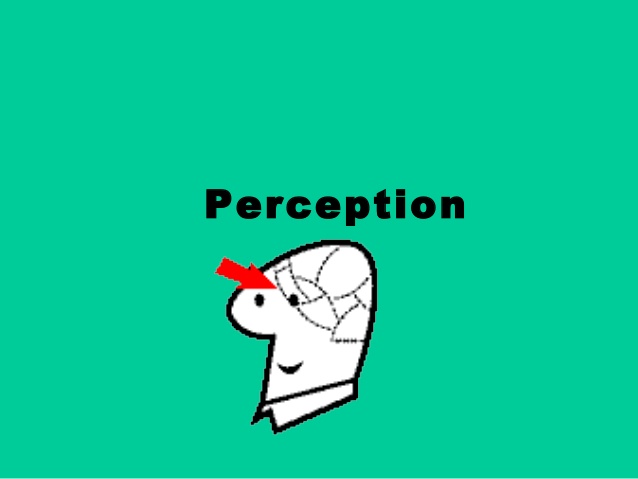 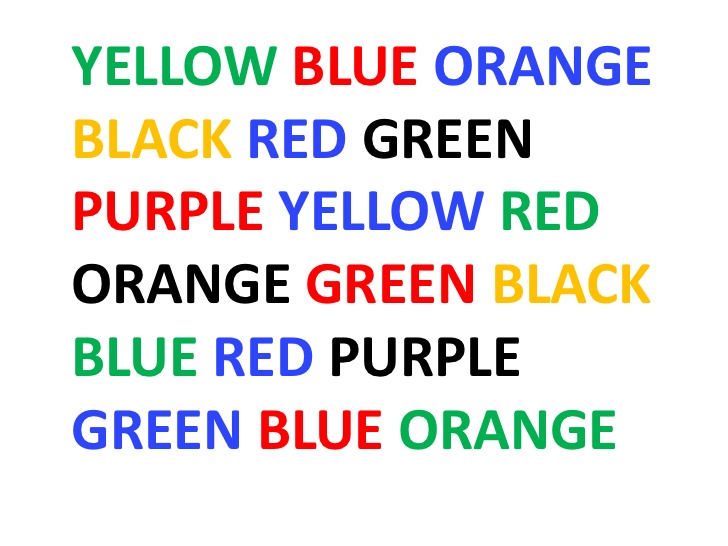 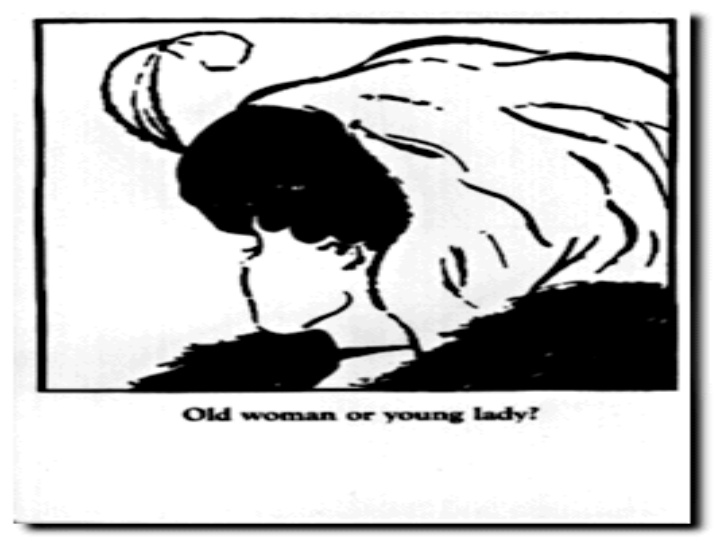 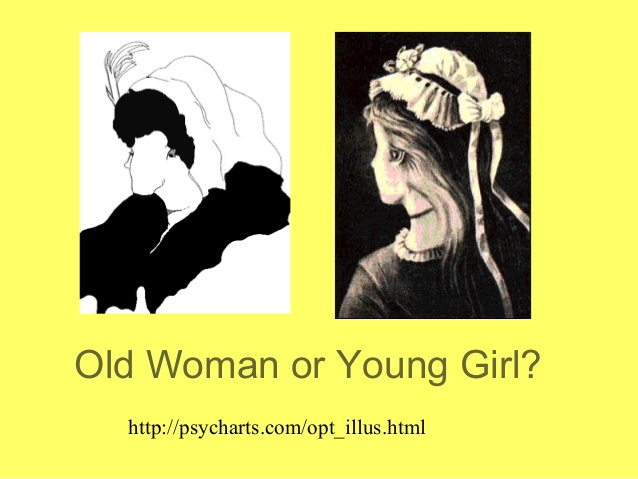 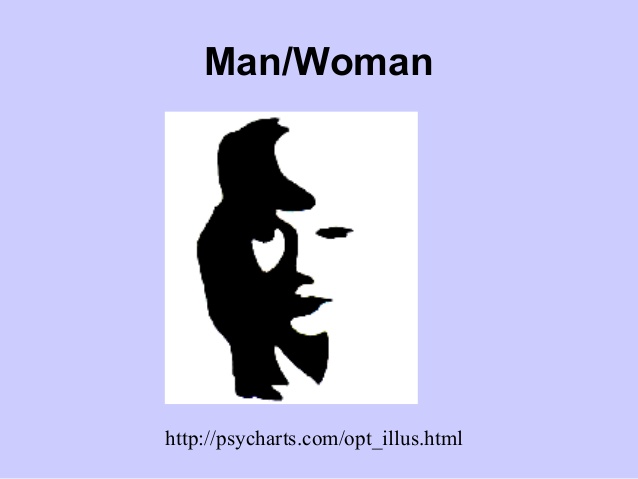 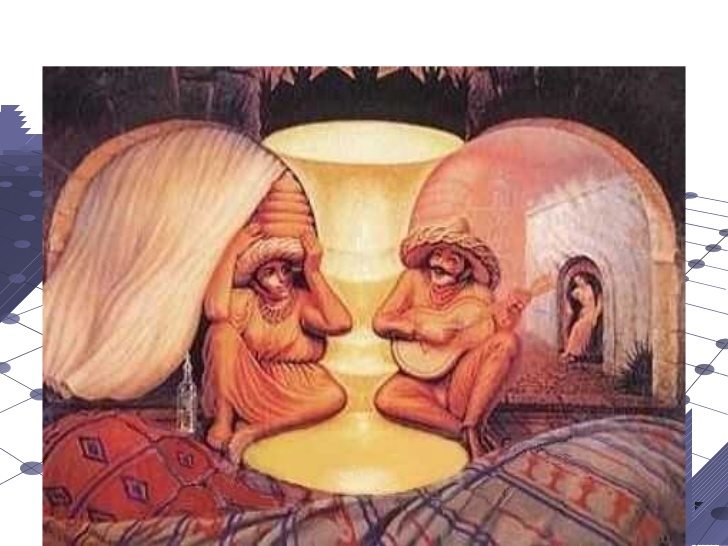 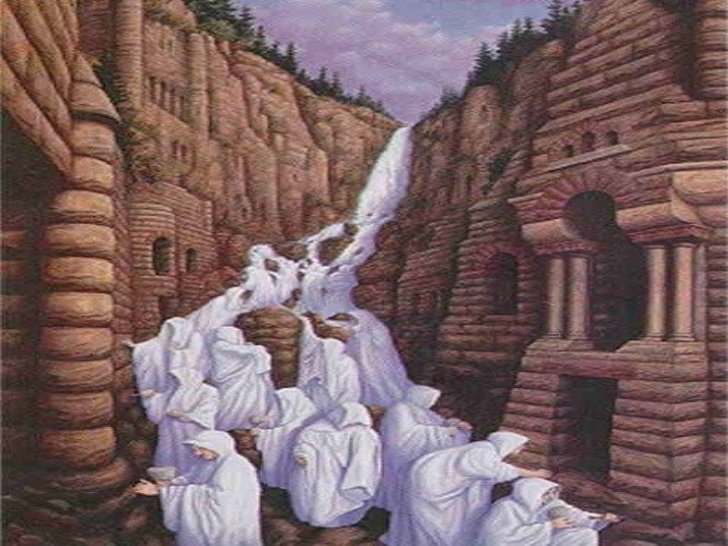 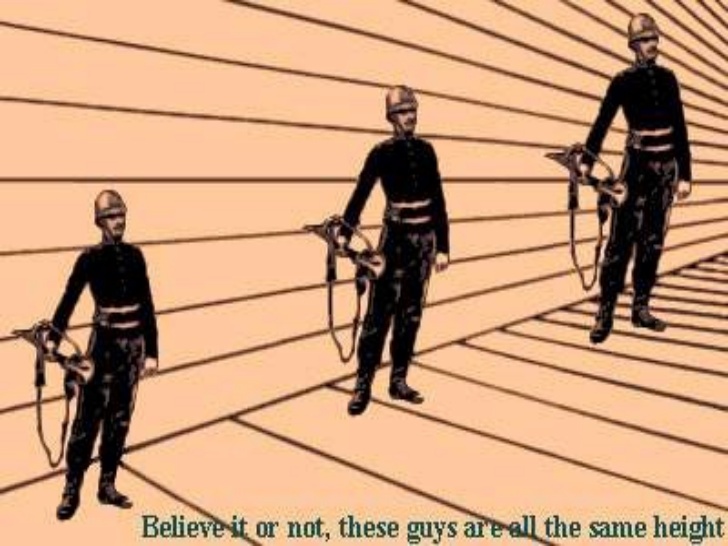 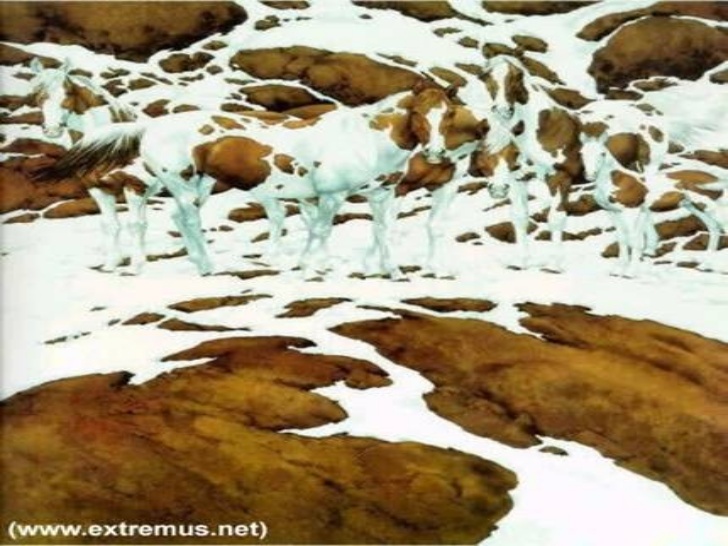 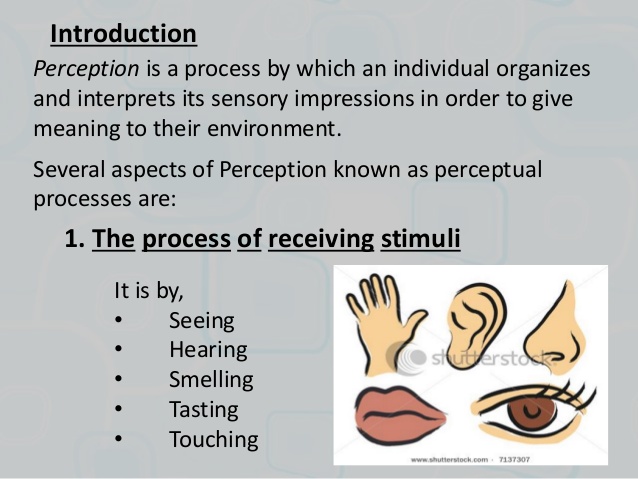 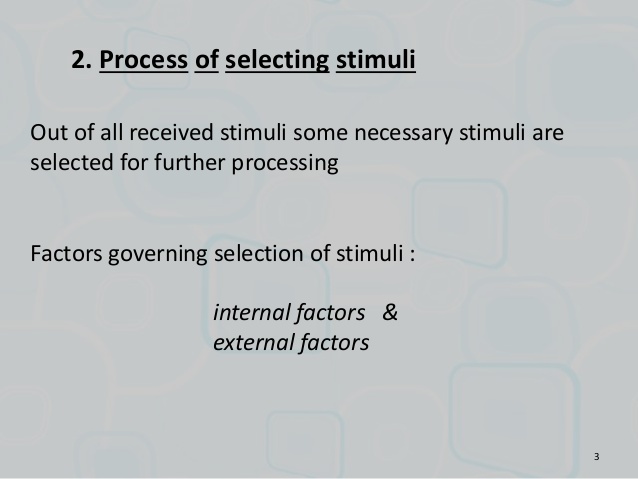 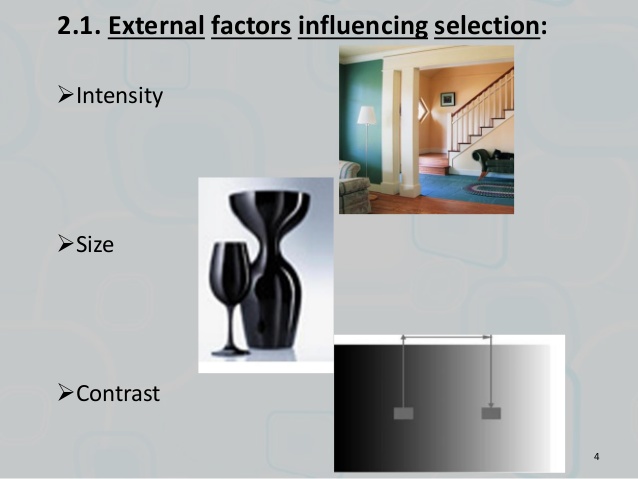 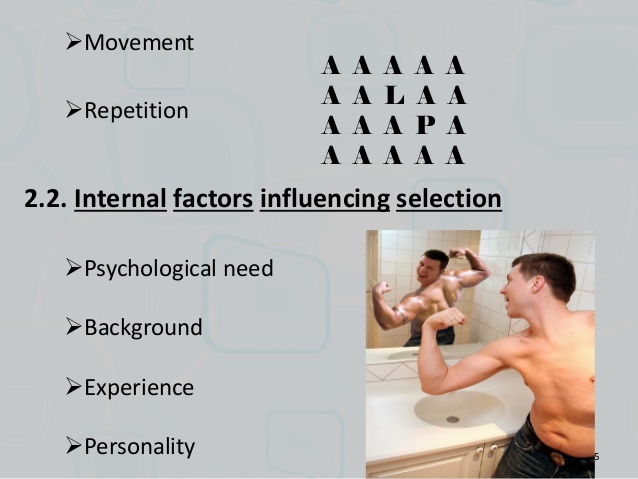 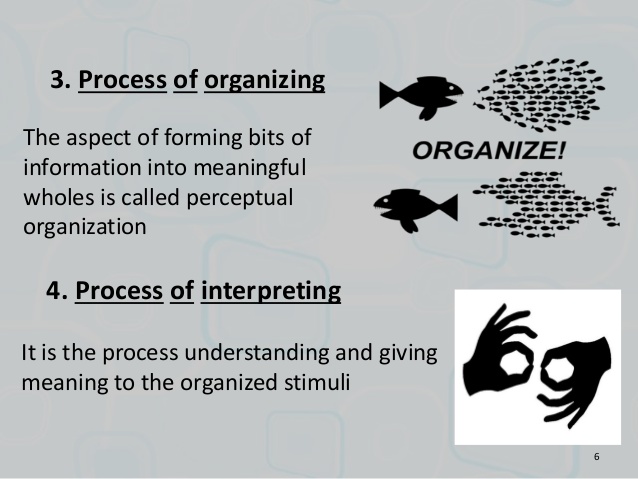 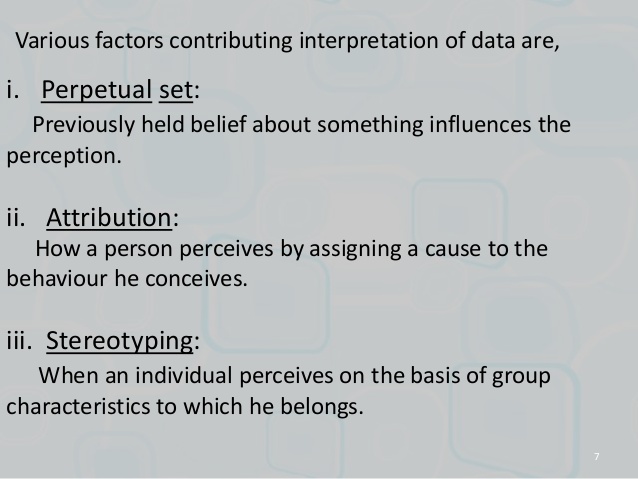 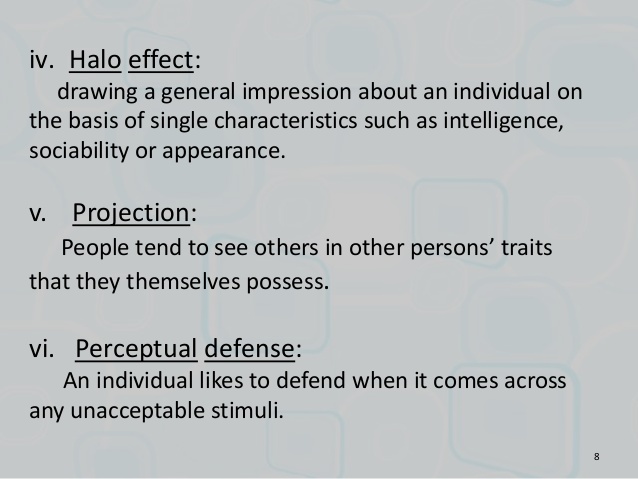 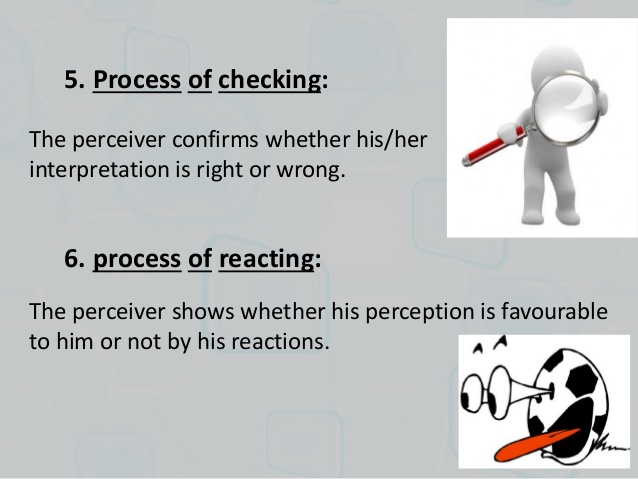 Factors influencing Perception
Factors in the perceiver
 Attitudes
 Motives
 Interests
 Experience
 Expectations
Factors in the situation
 Time
 Work Setting
 Social Setting
Perception
Factors in the Target
 Novelty
 Motion
 Sounds
 Size
 Background
 Proximity
 Similarity
19
Organizational Behavior / Perception
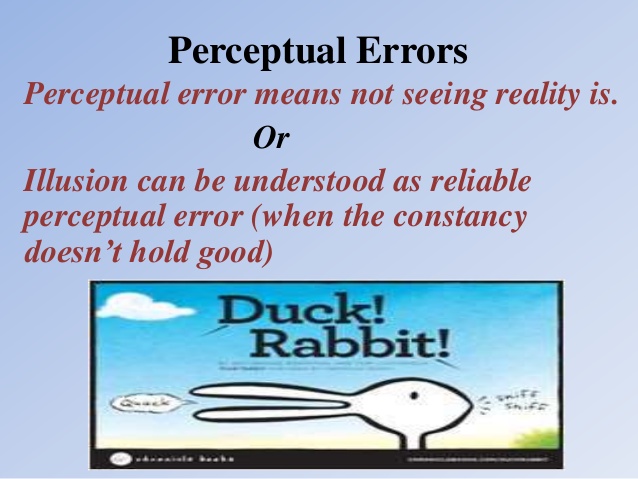 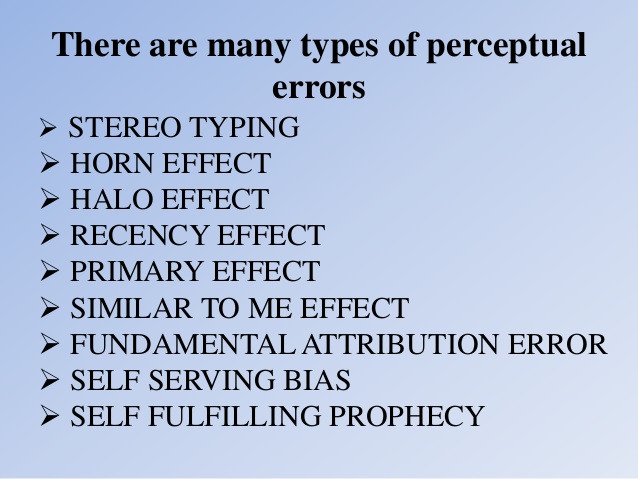 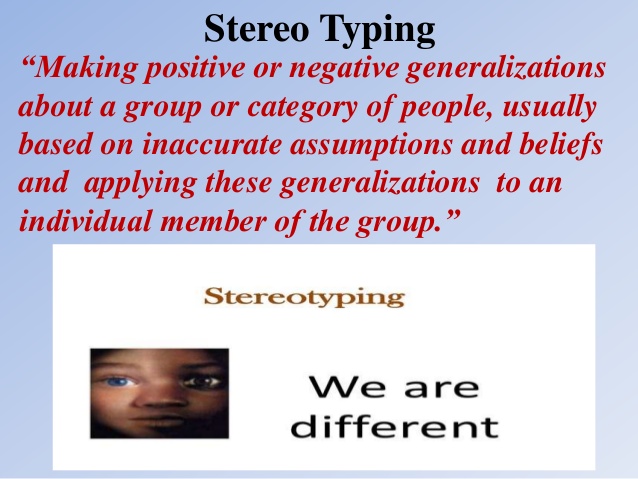 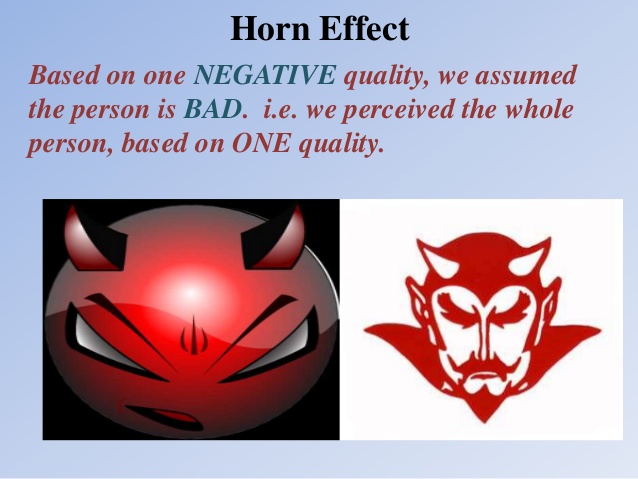 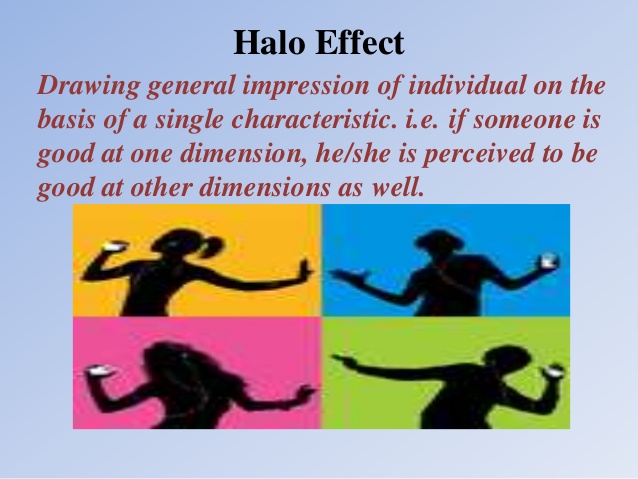 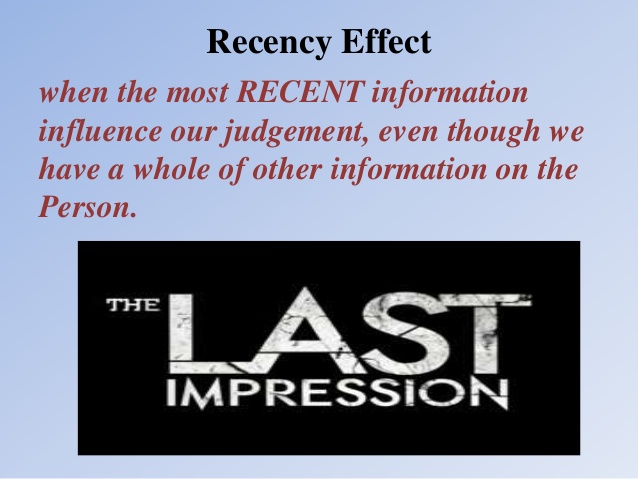 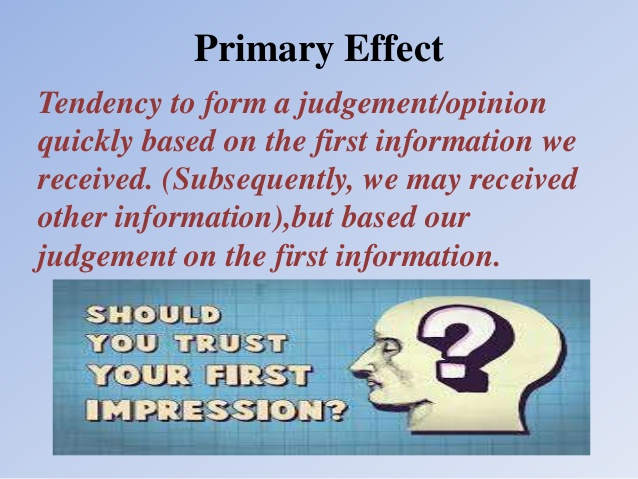 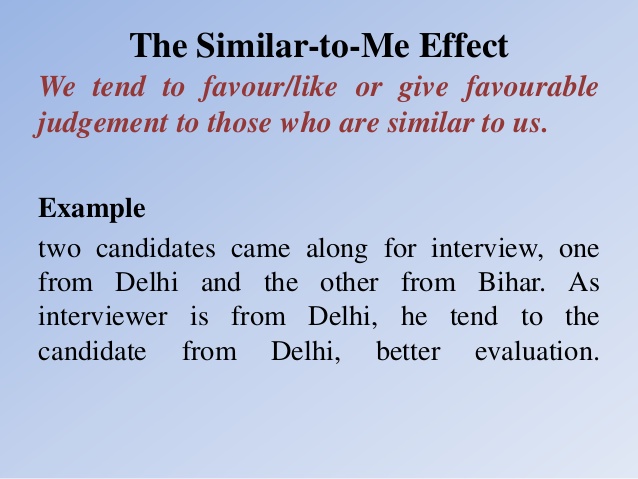 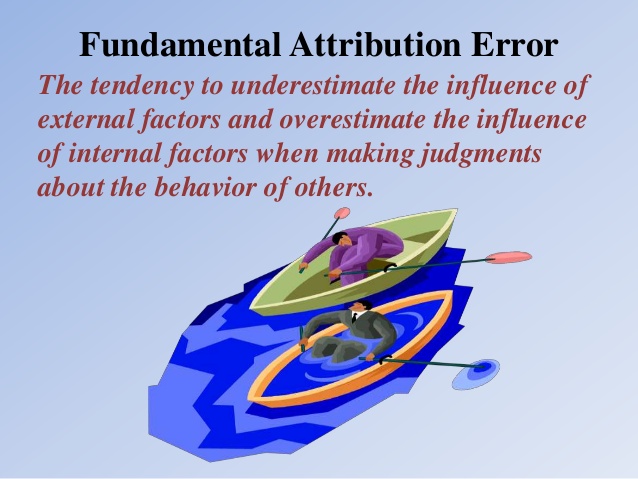 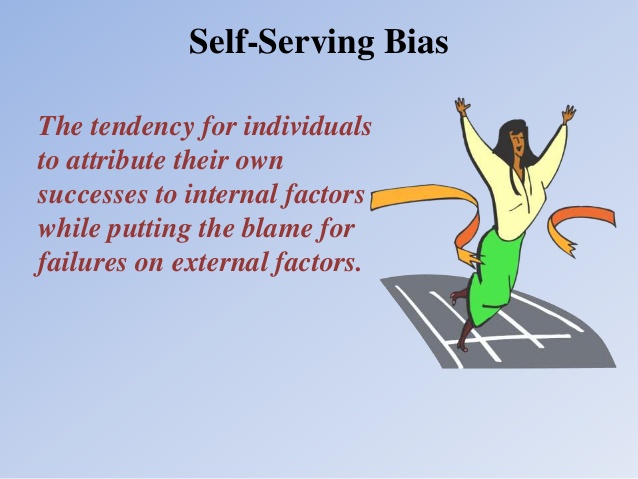 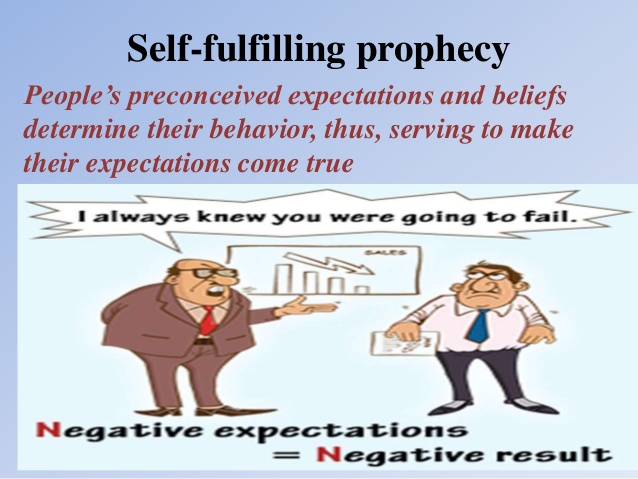